The 4th Manfred Lachs Conference 
on Conflicts in Space and The Rule of Law
McGill University, Montreal, 27-29 May 2016  

TOWARD A COLLECTIVE SPACE SECURITY







José Monserrat Filho

Brazilian Association of Air and Space Law (SBDA)
International Institute of Space Law (IISL)
International Astronautics Academy (IAA)
Brazilian Society for the Advancement of Science (SBPC)
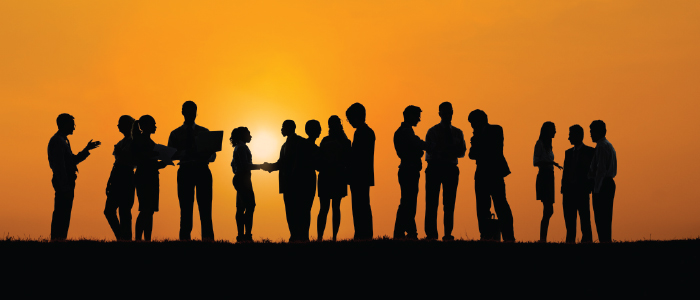 It is just building a realistic utopia.
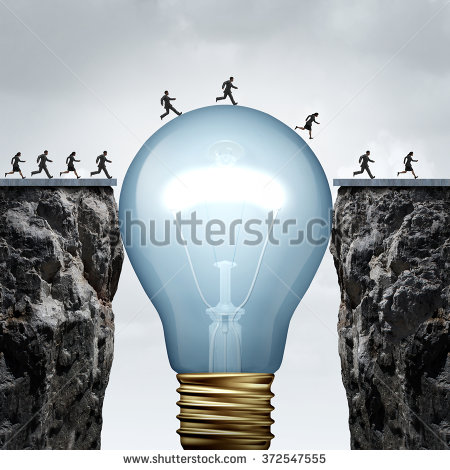 Since the early 21st century, the possibility of military conflicts in outer space has increased considerably. 

The accelerated preparation for placing weapons in outer space is a concrete reality. 

The world community is more and more concerned about this growing threat. 

That is surely the main strategic global question of our time.
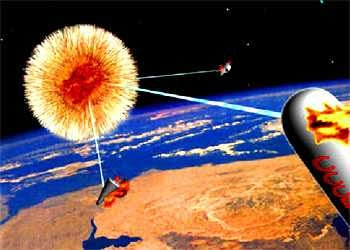 A concrete solution for this huge danger is to create a “collective space security system,“
 led by a specialized Security Council.

 It could be done through a special protocol
as a contribution to the building 
of a new Space Age.

In this new Space Age the exploration 
and use of outer space and celestial bodies 
will be carried out only for peaceful purposes, and in benefit of all countries.
EVEN 
IN THE 
HEAVENS: 
THE WAR 
IS HELL

Keep space for peace
"The elimination of war 
is our main problem.“

Hans Kelsen,
in Peace Through Law, 1944.

After 72 years, this issue
is light-years far from
 be solved on Earth.
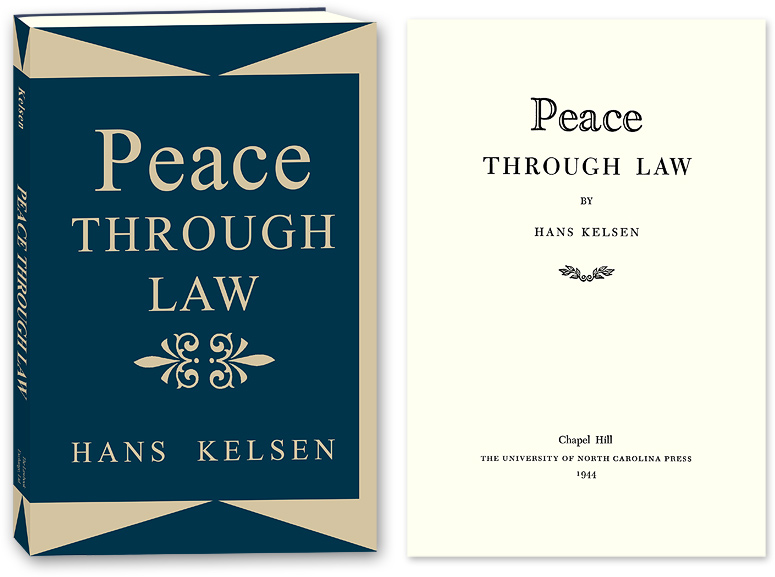 Today, we suffer with wars and threats of wars in many regions of the world, and we are threatened by 
a new Cold War.

This new Cold War already includes an arms race in outer space, with the danger of turning it into 
the newest theater of war.
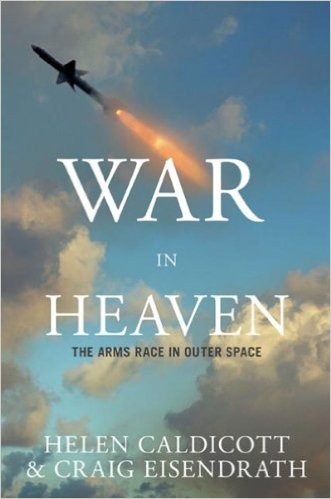 To develop the concept of collective security 
in outer space
it is necessary to examine, inter alia:
 
# the potential conflicts 
in outer space and their specificities.

# the legal rules available to face them and the level of authority and efficiency of its rule of law.
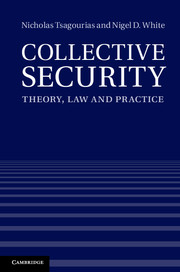 In not so distant future, we can envision 
great legal economic controversy involving 
outer space with strong impact over Earth. 

 The question is how to regulate the extraction 
of precious minerals from celestial bodies, 
probably the 21th century gold rush.

Regulated by a national unilateral law
to benefit, in particular, national private corporations, it can cause violent global competition and serious conflicts,
including militaries.
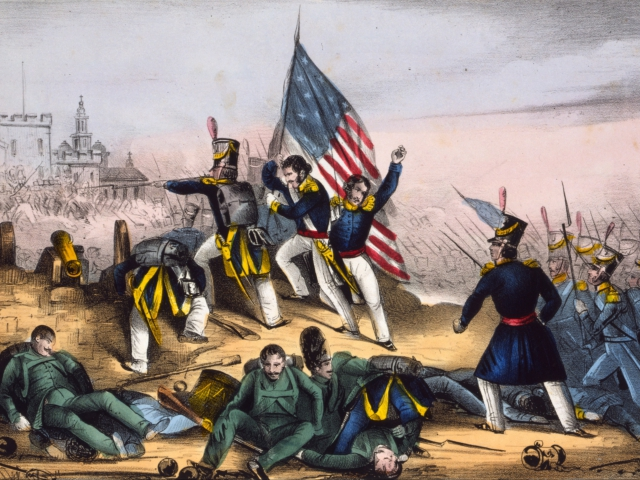 Gold Rush War in California
The current space arms race and 
the intense promotion of the inevitability 
of war in space are growing. 

However, there are reasonable grounds 
to prevent conflicts in outer space.
 
No one loses. Or, at least, no one dies. 
And we avoid a collapse on Earth.  

The overwhelming majority of nations 
is contrary to the war in space.
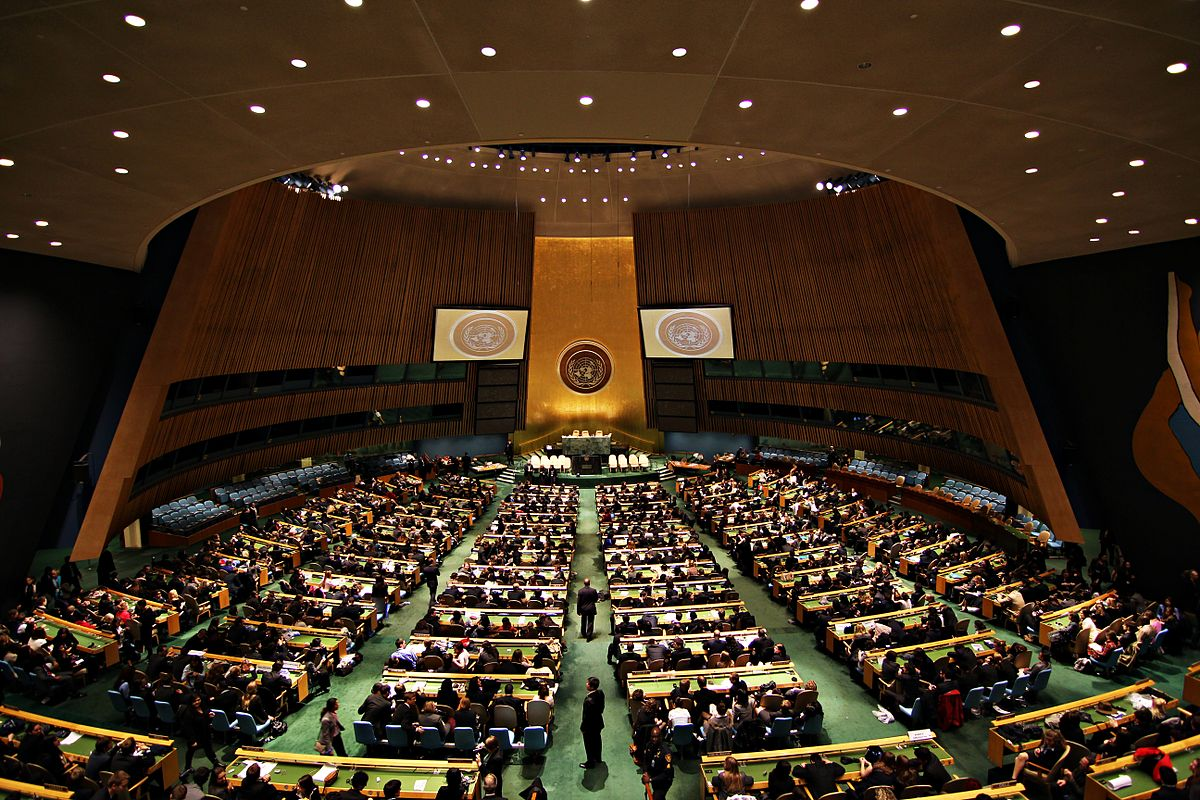 How many States here accept a war in space?
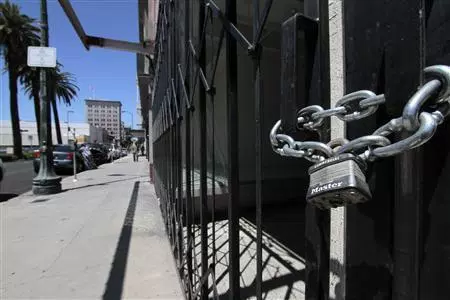 Urge unlock the Conference on Disarmament 
to continue the discussion on the only existing treaty project to prevent the deployment of weapons 
and the use of force in outer space:

The Russian-Chinese draft of The Treaty 
on Prevention of the Placement of Weapons in Outer Space and of the Threat or Use of Force Against Outer Space Objects (PPWT). 
[Updated version (CD/1985), of June 10, 2014.]
The major objective of the UN – to adopt 
“collective measure for prevention and removal of threats to the peace, and for the suppression of acts of aggression or other breaches of the peace” 
– must also be the purpose of the exploration, 
use and exploitation of outer space. 

Hence we need to create an appropriate 
legal system of collective security 
for outer space.
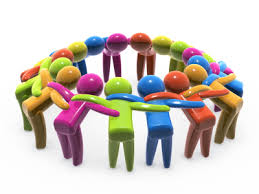 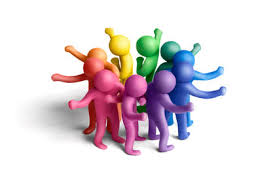 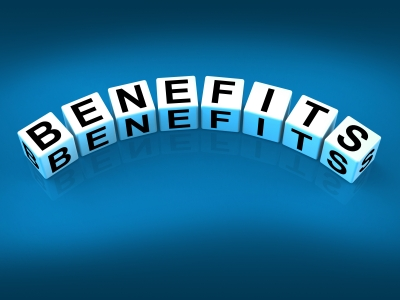 The specialized Security Council 
should be much more representative and take 
its decisions about outer space conflicts based above all in Article I (§ 1) of Outer Space Treaty, 
well known as the “Common Benefit Clause.”
The main function of such Security Council would be to face threats to the peace and to seek peaceful solutions to impending armed conflicts in space, using all possible means, 
and acting in accordance with the 
Chapter VI of the UN Charter, 
in order to prevent the outbreak of war.

The protocol must define "breach of the peace" 
and "acts of aggression" space with precision, 
and change the Chapter VII, to impede that its application intensifies armed conflicts in space, rather than solve them as quickly as possible.
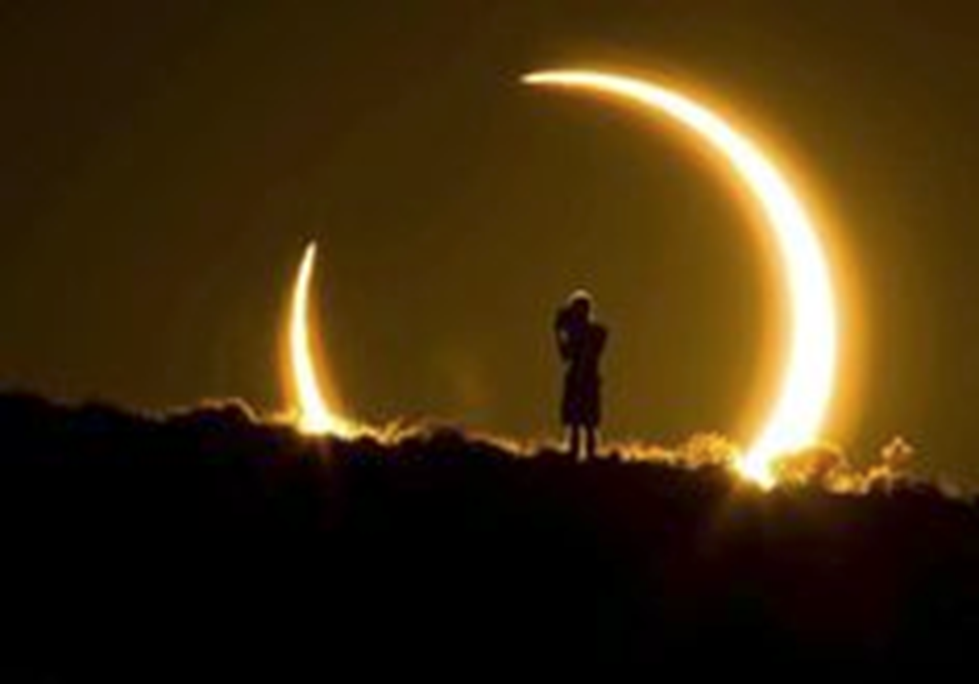 Some conclusions

Only a strong legal alliance of most countries 
and global public opinion can decide 
if space will be a sanctuary of peace, 
or a new theater of war.

The importance of rule of law in outer space
is directly proportional to the importance 
of the space activities in our time.

The probable but not yet inevitable space weaponization and the consequent conversion 
of outer space into a theater of war 
is the greatest danger to space security and sustainability, with an untold impact over Earth.
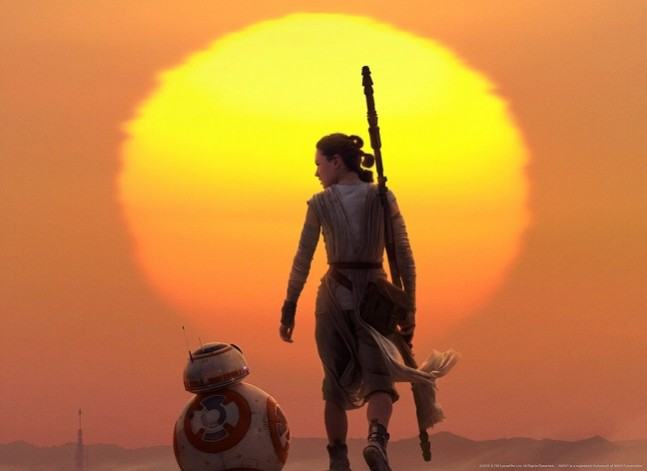 The “collective measure for prevention and removal 
of threats to the peace, and for the suppression 
of acts of aggression or other breaches of the peace” must also be the main objective of the International Space Law, to prevent space conflicts and assure the sustainability in long term of space activities.

The collective security system for outer space and space activities must be specific, as an appropriate and effective legal mechanism to assure 
the highest level of peace and security.
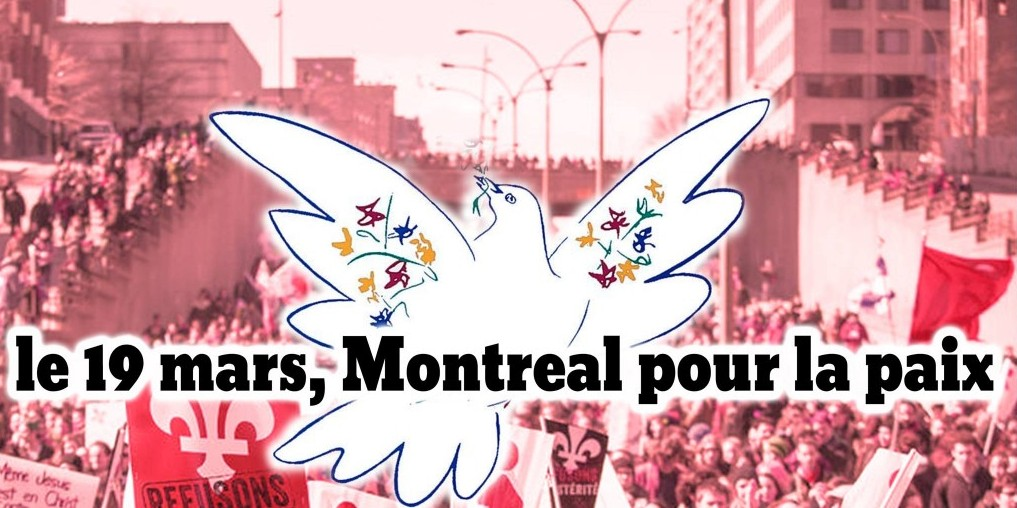 A strong and dynamic system of collective security 
for outer space can be proposed as 
a subsidiary organ or a specialized 
mission of the Security Council.

The specialized Security Council should take its decisions about any kind of outer space conflict 
based above all in the Common Benefit Clause, 
in Article I (§ 1) of Outer Space Treaty.

The main purpose of this collective security system 
is to adopt a peaceful solution to any impending 
space conflicts and to prevent the outbreak 
of any armed conflict in outer space.
Collective space security, the nicest perspective.
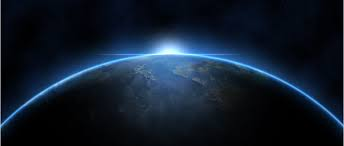 Thank very much for your attention.